北市大同國小110學年第1學期
三年級學年
自然科授課葉香螢 老師
個人履歷
學歷：
     94年國北師社會區域發展多元文化研究所畢業
     90年 國北師國小自然學科教學學分班
     86年國立屏東師院國小師資班畢
     83年淡江大學財務金融系畢
     屏東女中// 九如國中// 楓港國小  畢
專長
    2009--北市98年榮獲優良教師
     2007--大同區扶輪社職業成就教育獎
     2006--GEPT英檢初級證書英文（全民英檢通過）
    2005--北市第六屆教育專業創新行動研究
    1998--IBM電腦軟體應用班500小時結業證書會計、稅務（執行業務申報稅務）
    1997--發展性輔導教學系統合格證書
    一般急救醫藥常識（CPR認證、簡易外科手術訓練兩年）
    修畢淡江大學相關法律學分（商事法、民法、小六法共10學分）
LOGO
www.themegallery.com
Da Taung Elementary School
臺北市大同國小
12年國教課程目標
奠定持續學習與運用科技的基礎
培養社會關懷和守護自然之價值觀與行動力
建構科學素養
為生涯發展做準備
啟發科學探究的熱忱與潛能
養成對科學正向的態度與興趣，
運用科技學習與解決問題的習慣，適應科技時代生活。
能更進一步努力增進科學知能，經由學習，為下一階段的生涯發展做好準備。
使學生具基本的科學知識、探究與實作能力及科學態度，能有效溝通、參與公民社會議題的決策與問題解決，能理解反思媒體所報導的科學相關內容，培養求真求實的精神。
使學生能對自然科學具備好奇心與想像力，發揮理性思
維，開展生命潛能。
欣賞珍惜大自然之美，更深化愛護自然、珍愛生命及惜取資源的關懷心與行動力，進而致力於建構理性社會與永續環境。
。
呈現研究
結果
(傳達)
規劃
與
執行
找到問題
Da Taung Elementary School
臺北市大同國小
科學研究方法
1.根據結果行分析討論
2.呈現研究結果(書面化)
1.覺察生活情境中的現象或內容。
2.提出問題。
1.推測
2計畫
3.觀察
4.實驗
5.結果
 (1)與推測不同時)
(2)符合—製作紀錄、
         圖表
臺北市大同國小
Da Tang Elementary School
四大單元
一、多采多姿的植物
二、生活中的力
1.植物是什麼?
2.植物如何獲取陽光和水?
3.花、果實和種子有什麼功能?
1.力的現象有哪些?
2.磁力有什麼特性?
3.還有什麼不一樣的力?
三上自然
四、廚房裡的科學
三、奇妙的空氣
1.如何辨認廚房中的材料?
2.怎麼辨認水溶液的酸鹼?
3.如何利用材料特性辨識材料?
1.空氣住在哪裡?
2.空氣還有什麼特性?
3.乾淨的空氣重要嗎?
科學技能
多元
素養
認知與
規畫執行
自主與合作
評分方式
解決問題思維與行動表現
資訊科技應用能力
創造性思維
   共20％
紙筆測驗兩次（40％）
多元評量—報告製作（20％）
小組合作互動
自主求知發問
作業按時書寫、積極訂正
20％
臺北市大同國小
Da Taung Elementary School
請家長協助事項
請您叮嚀孩子晚上就寢前依照課表及聯絡本，帶齊自然課須帶的物品及簿本。
鼓勵孩子認真完成作業與錯誤之訂正（有分數代表已經訂正完成），若孩子有學習困難時，您若能鼓勵他向老師請教發問，他會學得更好、更多，也有助親子的感情互動喔!
有相關自然課業問題請聯繫葉香螢老師（ 2596-5407轉362輔導室或
                   分機 827二樓自然教室。
教學活動報告~
實驗完當天書寫自然習作
月考前書寫1-2張練習卷
購買自然練習本---每生一本
定期考試
   1、期中考---11/2(自)、11/3
   2、期末考---1/12(自)、1/13
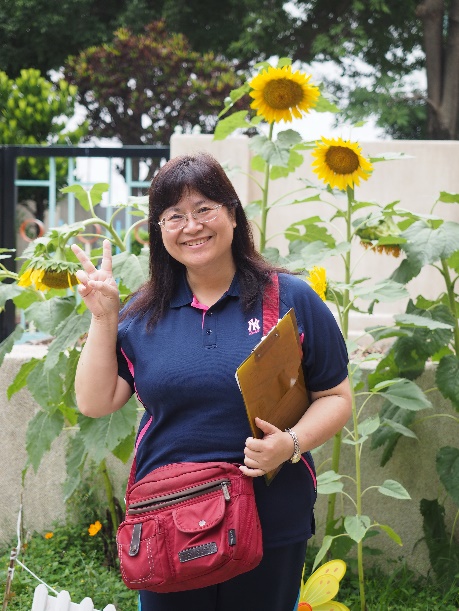 感謝您一同關心我們的寶貝！請您積極參與孩子的成長。
網頁
6
由學校路徑
北市大同國小\關於大同
\班級與教師
\輔導室\葉香螢http://tw.class.uschoolnet.com/class/?csid=css000000211455&id=model16&cl=1629334011-7010-884
香螢老師感謝您的支持與建議
02-25965407分機263
0922002349
若有意見或建議，煩請您利用私line與我聯繫，謝謝